Priority areas for the service
Defined workstreams / projects / programmes for 23-24
Trust Strategic Objective
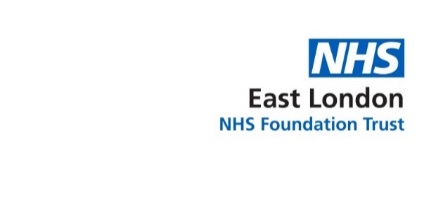 Improved Population Health
Support Patient Held Records through Patient Knows Best across the BLMK and East London ICS
Support national initiatives across the North East London Foundation Trust/ELFT Collaborative
Integrated Care, Partnerships and Co-production
New Service Developments
Implementation of Virtual Desktop Infrastructure (VDI)
Rollout of the Strategic WiFi Programme
Support a Resilient Network through the Multi-Vendor Cloud Solution and a Data Centre Upgrade
Rollout the Service Improvement (SIP) programme
Staff & Service User Wellbeing
Rollout of Enterprise Voice Phase 1 and Phase 2
Improve the NHS and Corporate Guest WiFi
Improve mobile coverage across the Trust
Unified Communications (UC) System integration
Digital
2023/24 Annual Plan Priorities
Improved Experience of Care
Support Capital Projects and Communications Room Remediation
Establish a Digital Taskforce
Continue collaborative working through the Digital & Estates Collaborative
Focus on Digital Improvements across Mental Health, Community Health, Inpatients, and Specialist Services
Improvements around the ELFT Record and Non-Clinical Digital Systems
Digital First
Improved Staff Experience
Value
Improve Education and Awareness around Digital Infrastructure Security, Application/Systems Security, Digital Access Control, Authentication and Policies & Proceedures
Digital Shaping Our Future programme
Establish Clinical Digital Leadership
Embed People Participation into Digital to establish user-centric systems design and education
Improve Clinical Risk Management across the Trust
Improved Value